телефоны «Горячей линии» ГИА
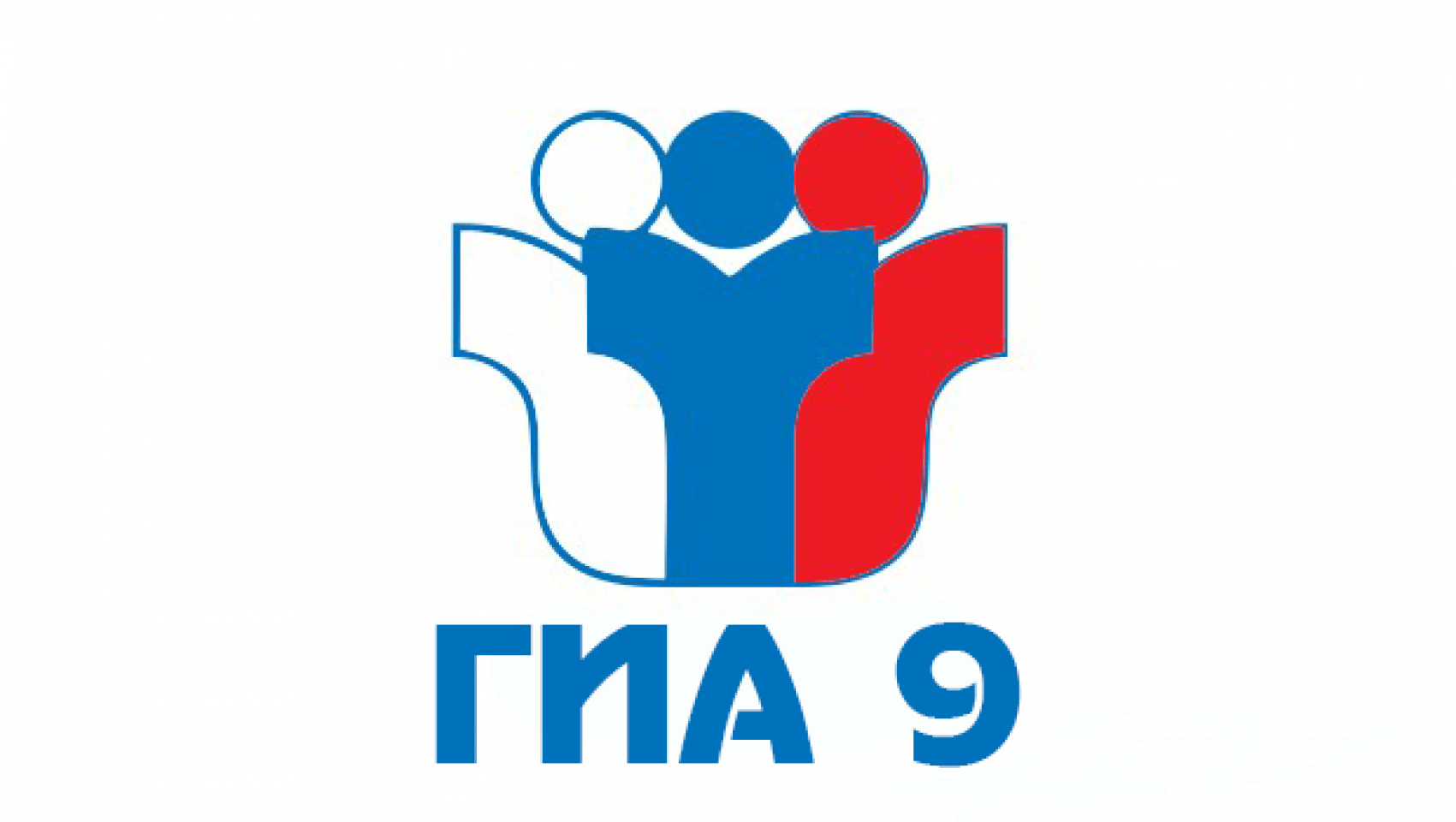 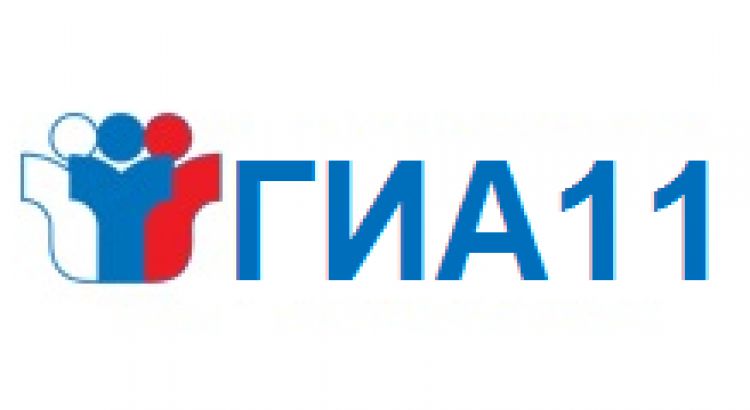 8 (861 69) -3-80-20 (106)
+7 939-863-47-62
ГИА- 11






8 (861 69) -3-80-20 (107)
+7 939-863-47-60
Дни работы: ежедневно, кроме субботы и воскресенья
Часы работы: с 9.00 ч. до 18.00 ч. 
(в дни проведения экзаменов - с 8.00 ч. до 21.00 ч.)